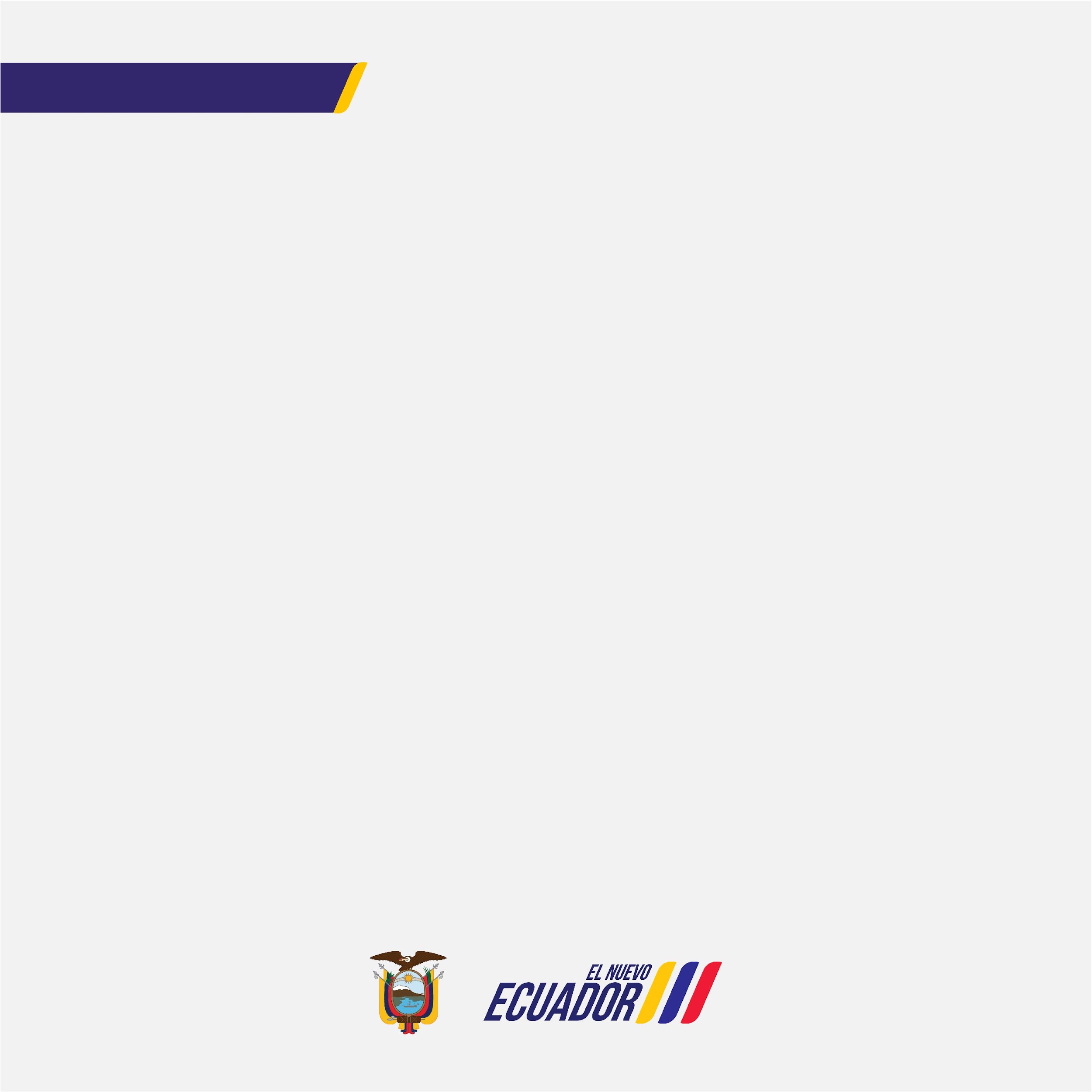 Secretaría de Gestión y Desarrollo 
de Pueblos y Nacionalidades
28 de febrero del 2025
COMUNICADO OFICIAL
CONVOCATORIA A PARTICIPACIÓN EN EL PROCESO DE FERIA INCLUSIVA CÓD. FI-SGDPN-2025-002
La SECRETARIA DE GESTION Y DESARROLLO DE PUEBLOS Y NACIONALIDADES, convoca a todos/as los/as productores/as individuales, las organizaciones de la Economía Popular y Solidaria, las unidades económicas populares, los/as artesanos/as, las micro y pequeñas unidades productivas, personas naturales o jurídicas, ya sea de manera individual o a través de asociaciones o consorcios o por compromiso de asociación o consorcios, a la presentación de ofertas para la “CONTRATACIÓN DEL SERVICIO DE PRODUCCIÓN, LOGÍSTICA Y COORDINACIÓN GENERAL DE EVENTOS PARA LA PROMOCIÓN Y FORTALECIMIENTO DE LA IDENTIDAD CULTURAL Y LENGUAS DE PUEBLOS Y NACIONALIDADES, MEDIANTE FERIAS DE ENCUENTROS, ACTIVACIONES CULTURALES Y EDUCATIVAS, DURANTE EL PRIMER SEMESTRE DE 2025” que estén habilitadas en el Registro Único de Proveedores- RUP a participar en el procedimiento de contratación a ser desarrollado mediante FERIA INCLUSIVA con el código FI-SGDPN-2025-002

Con la misma importancia, se invita a la etapa de Socialización, preguntas, respuestas y aclaraciones de la Feria Inclusiva se realizará en vía Teams el día 10 de marzo del 2025 a las 11h00 en el siguiente link:

https://us02web.zoom.us/j/86713590194?pwd=WzapHU5ZMTPLEh2jiAnopEbPWXf6OV.1
 
ID de reunión: 867 1359 0194
Código de acceso: 994864

Y de forma presencial el mismo y a la misma hora en la Plataforma Gubernamental del Sur, Quitumbe, ubicada en la Av. Quitumbe Ñan y Amaru Ñan, 6to piso, oficina 604 – Dirección de Desarrollo de Proyectos a Comunas, Comunidades, Pueblos, Nacionalidades